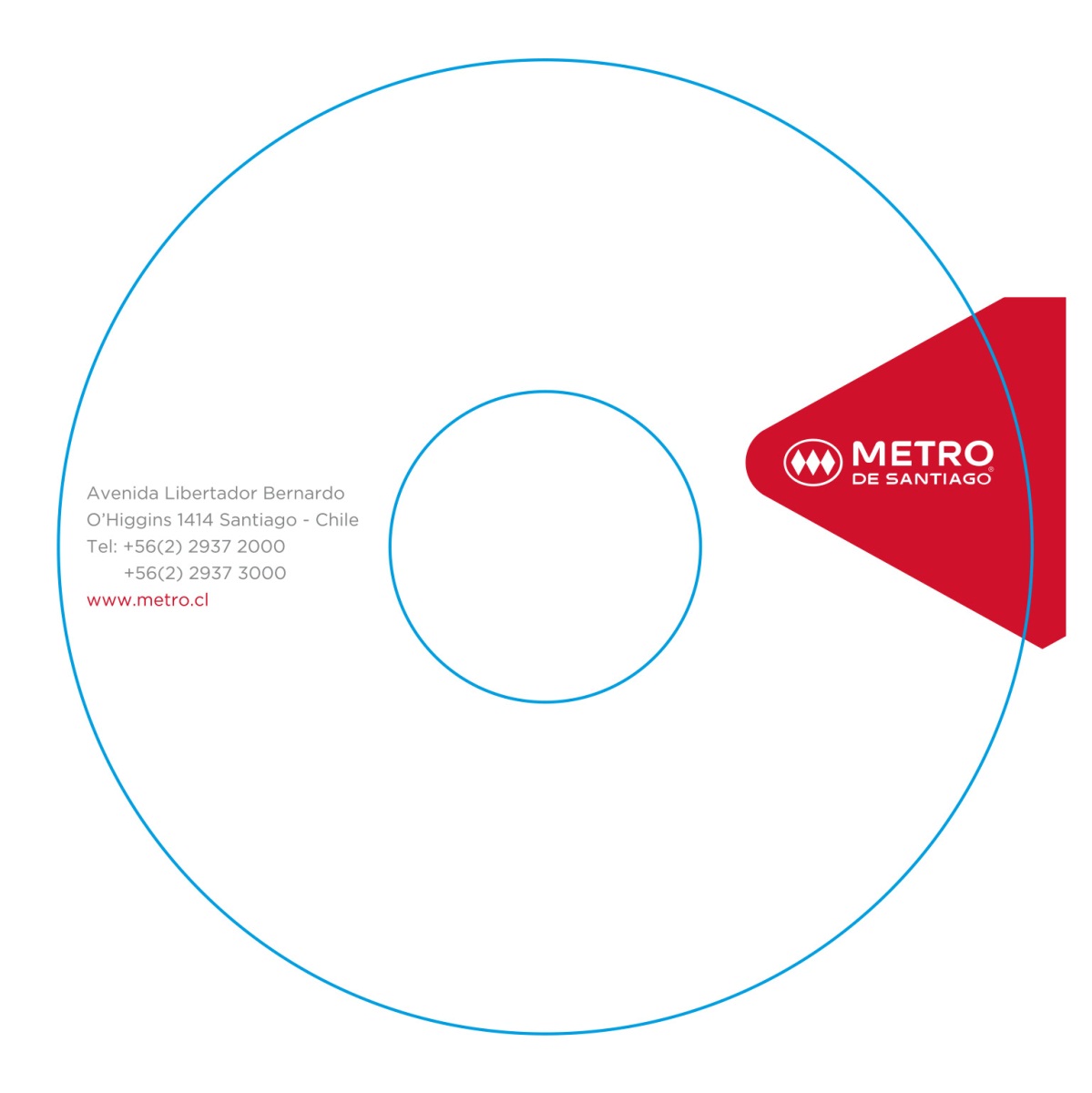 TÍTULO
CONTENIDOS
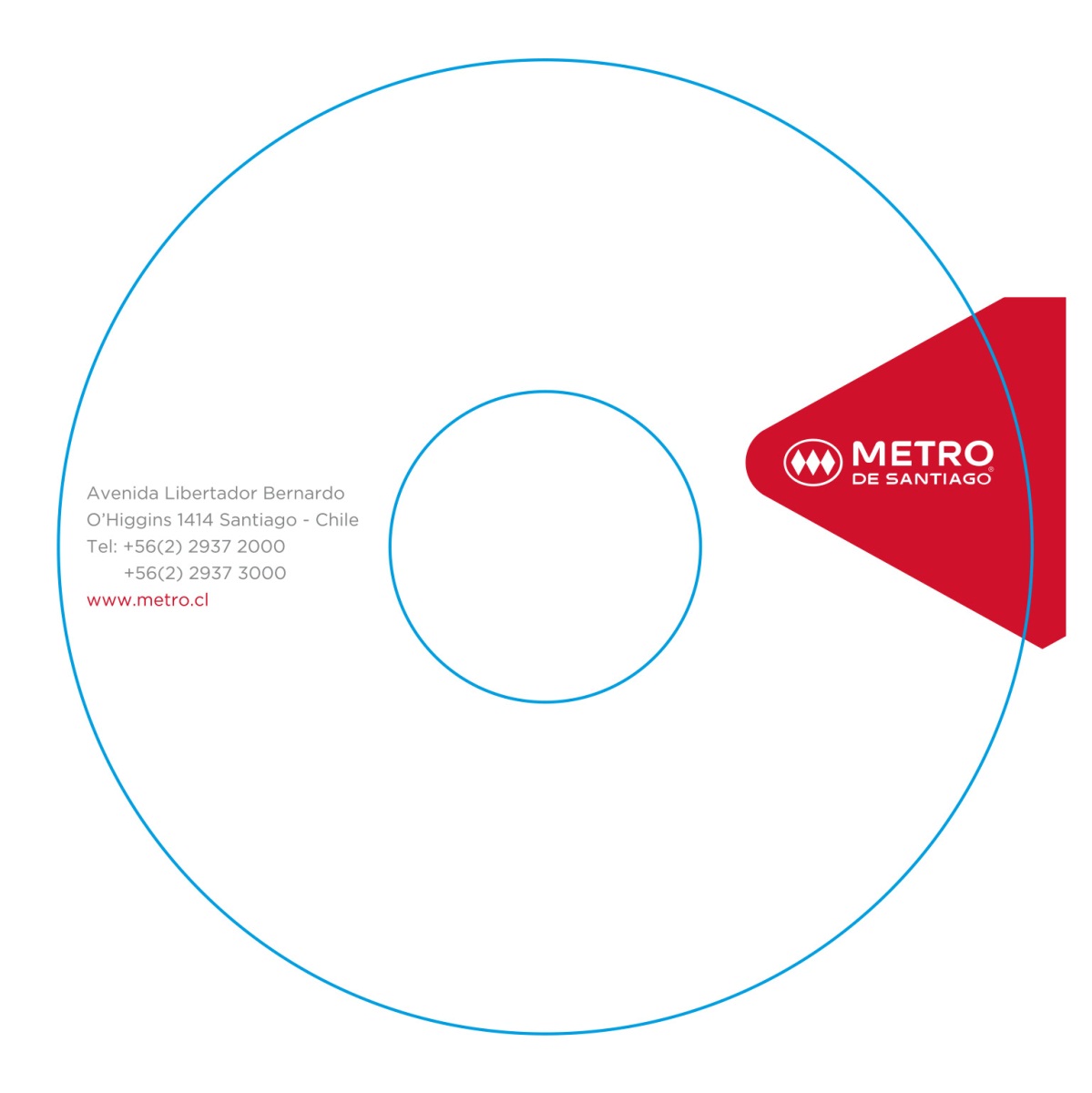 TÍTULO
Título Tipo
CONTENIDOS